Designing New Materials
Stewart Clark
Department of Physics
A brief history of material science
8000-6000BC: Copper, Silk, Beer
5000-1000BC: Glass, Bronze, Iron
1000-1900AD: Magnetism, Metal conductivity, Gasses, Periodic Table, classical physics and chemistry
Now – modern physics meets chemistry...
What would we like to achieve?
Computers get cheaper and more powerful every year.
Experiments tend to get more expensive each year.
Computer simulation now offers acceptable accuracy, often it is now cheaper than experiment
Functional materials – designed for a specific function
Functional materials
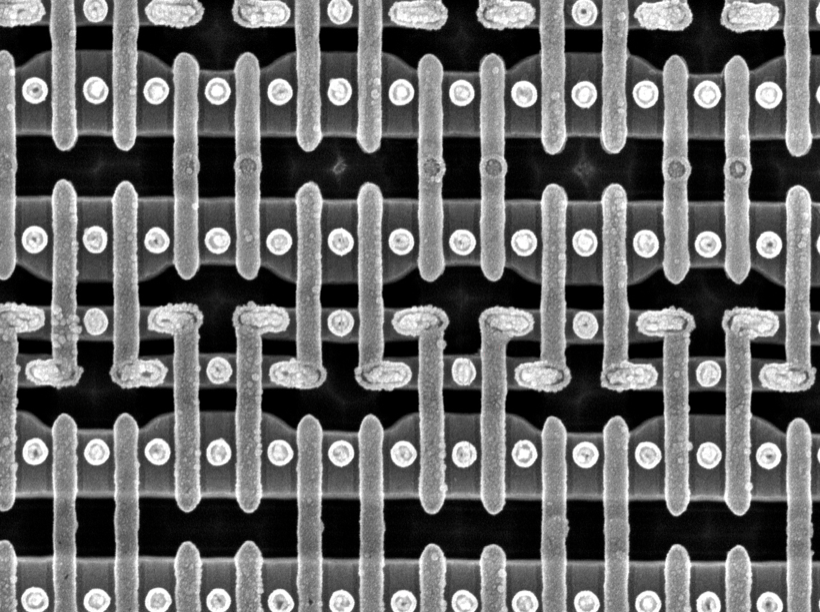 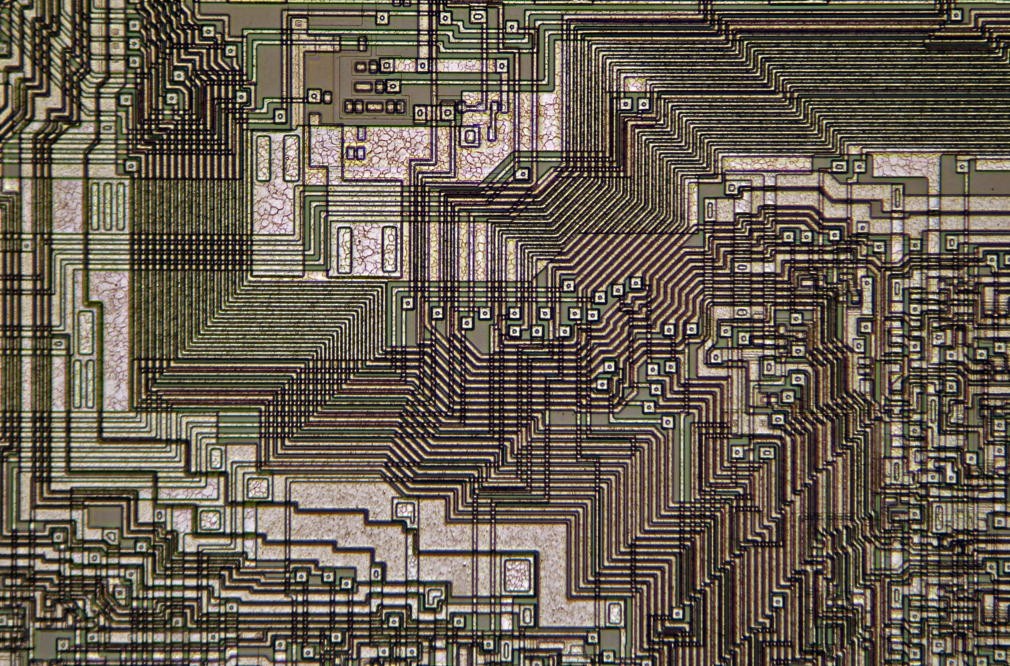 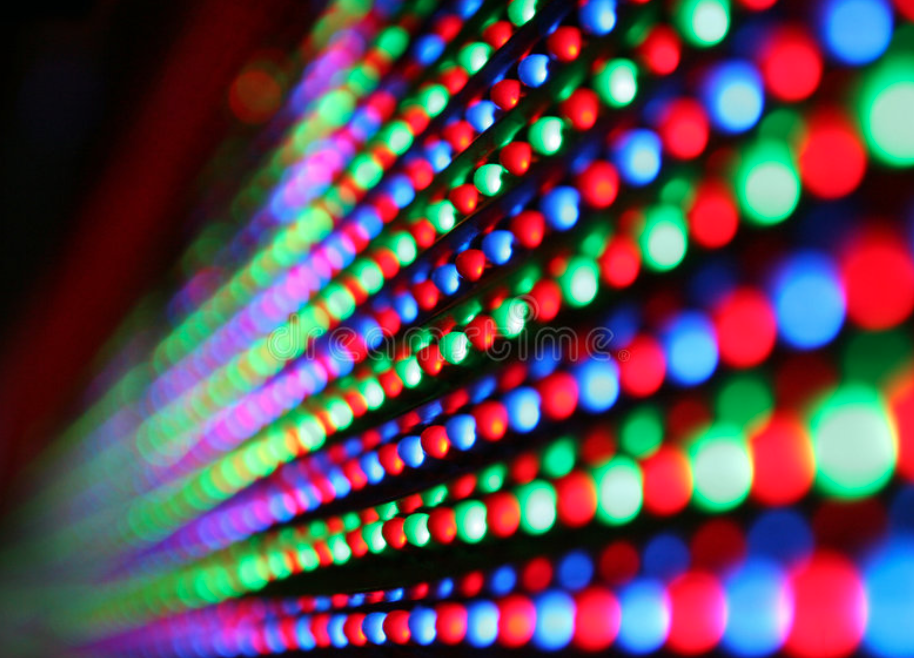 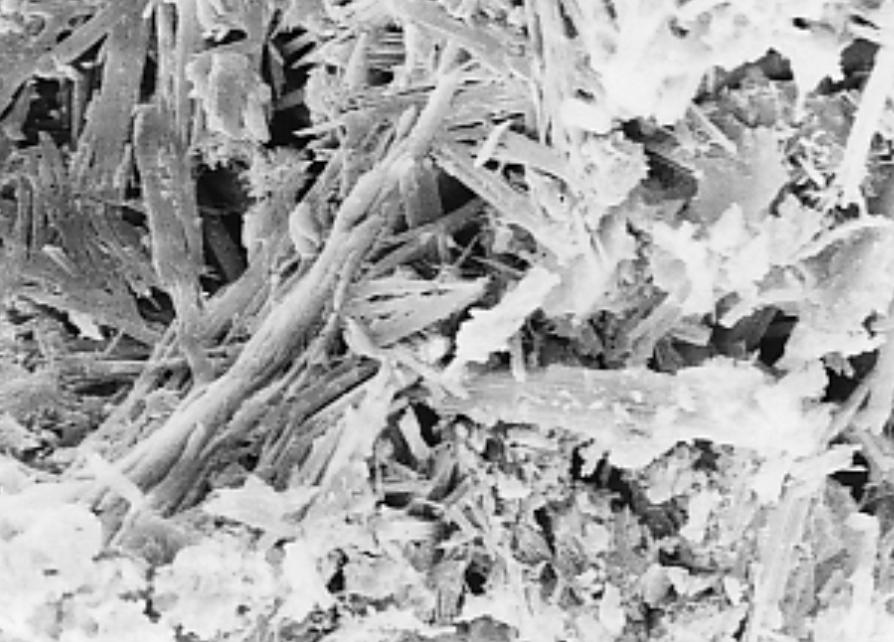 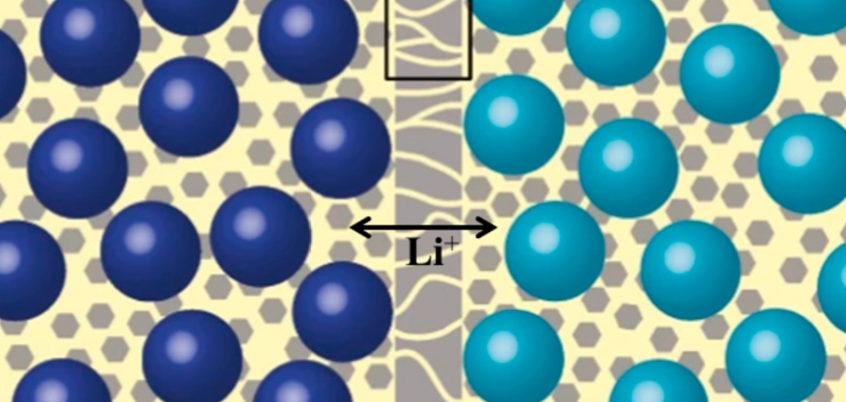 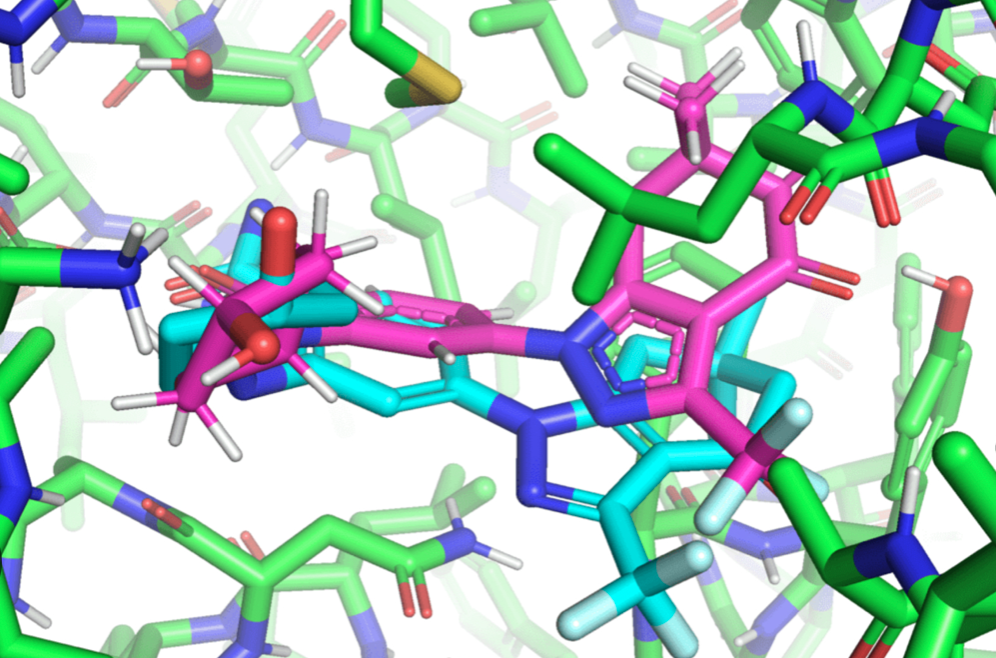 Polymers
Coarse-grained
Molecular
alignment
>>10-7 s
10-8 s
Diffusion
Quantum mechanics
Intermolecular 
motion
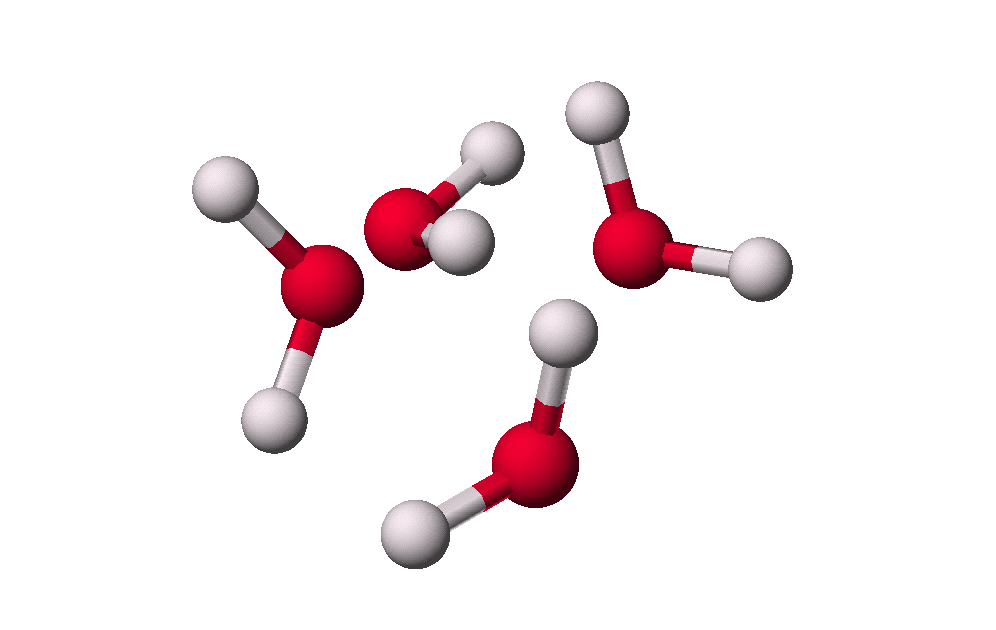 10-9 s
Bond motion
Electronic
transition
Atomistic
Modelling
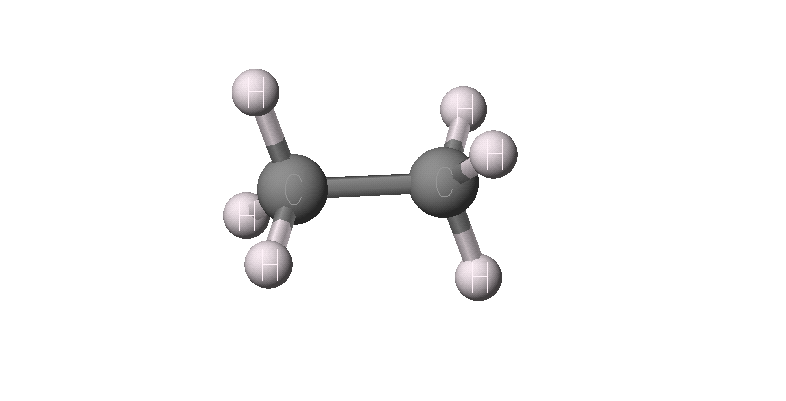 10-14 s
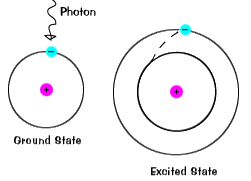 10-15 s
Length and time scales
Paul Dirac
“The underlying physical laws necessary for the mathematical theory of a large part of Physics and the whole of Chemistry are completely known and the difficulty is only the exact application of these laws which leads to equations too complicated to be soluble.”
My areas of research
Developing ab initio methods for computational solution of electronic structure of materials
Electronic structure leads to Material Properties
Implementation of methods: CASTEP electronic structure code (www.castep.org)
For use small to giant computers (many CPUs)
Applications to many areas of physics, chemistry and materials science
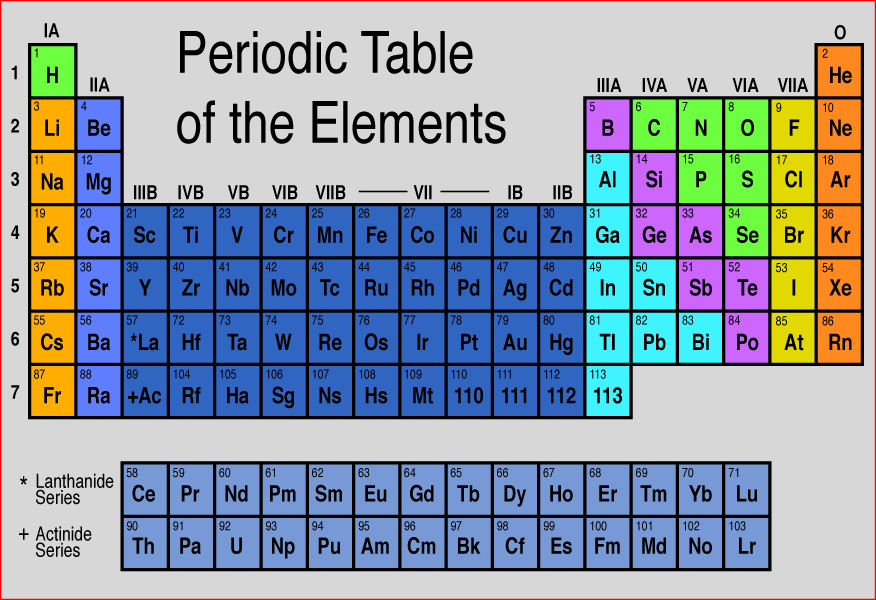 Atomic Numbers
Solve quantum mechanics 
for the material
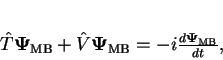 Predict physical and chemical 
properties of systems
Aim of ab initio (parameter free) calculations
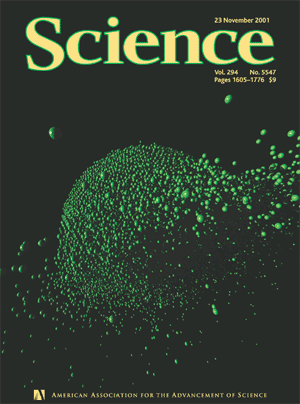 Scientificproblem-solving
“BaseTheory”(DFT)
Implementation(the algorithmsand program)
Setup model,run the code
“Analysis
Theory”
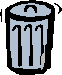 From first principles
The equipment
Application
Researchoutput
Summary
First principles electronic structure calculations:
Extremely powerful technique in condensed matter
Applicable to many different sciences
Condensed Matter Physics
Chemistry
Biology
Material Science
Surfaces
Geology
Simulate experiment (extreme conditions)
Computationally possible, but still requires good computer resources